МБДОУ «Детский сад №61» г.о. СамараТема:«Мнемотехника и игровой набор «Дары Фребеля» как средство повышения качества речевого развития старших дошкольников».
Воспитатель: Шамкина Наталья Вадимовна
Цель: формирование способности произвольного запоминания и воспроизведения, используя мнемосхемы и набор «Дары Фребеля»; развитие ассоциативного мышления.
Задачи:
Обучающие:
•	повышать уровень речевой активности детей;
•	обогащать словарный запас;
•	обучать умению работать с мнемосхемами.

•	учить замечать образные слова и выражения
•	формировать умение составлять рассказы по лексическим темам с помощью схем описаний.
•	формировать умение у детей с помощью мнемосхем рассказывать сказки, рассказы, заучивать стихи;
Развивающие:
•	развивать связную монологическую речь;
•	развивать у детей умение выделять и сравнивать существенные признаки предметов;
•	развивать ассоциативное мышление с помощью игрового набора «Дары Фребеля».

•	развивать познавательный интерес внимание, память, наглядно-образное мышление;
Воспитательные:
•	воспитывать интерес к художественным произведениям;
•	воспитывать умение слушать, вызвать эмоциональный отклик детей;
•	активизировать чувственное восприятие художественного слова.
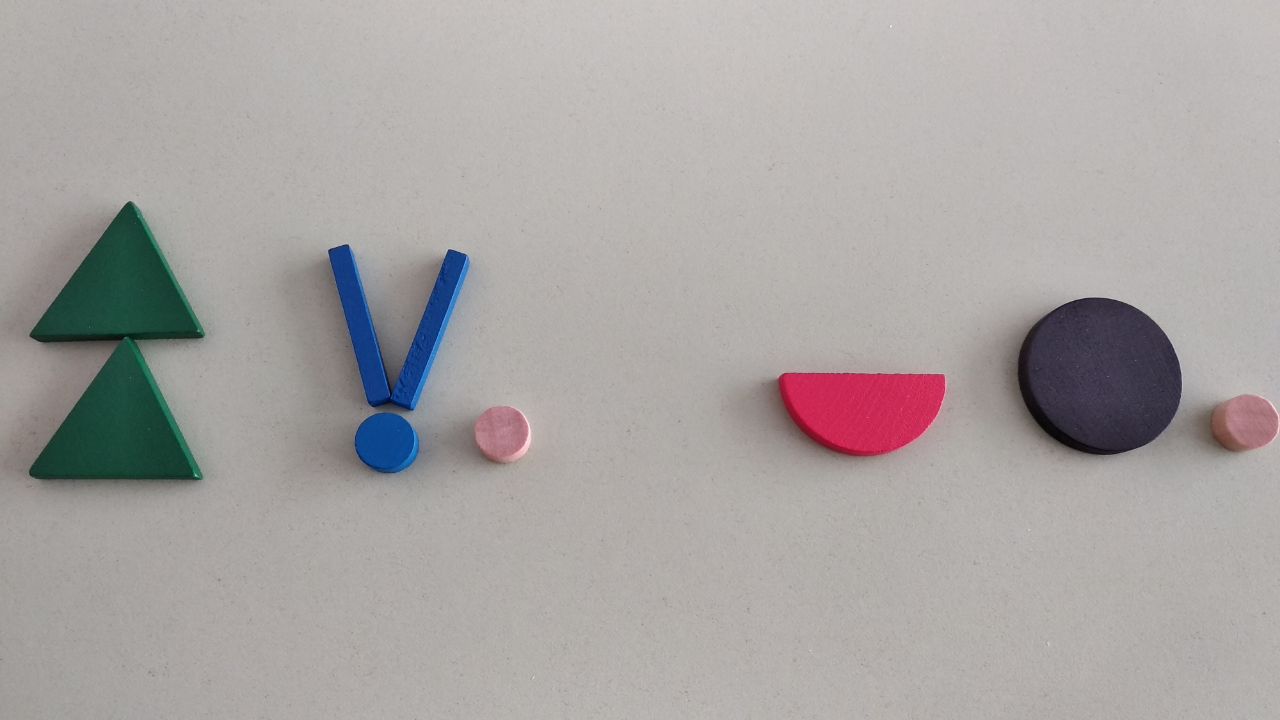 Составление творческого рассказа «Заяц Бояка»
Жил был в лесу заяц.
Звали его Бояка.
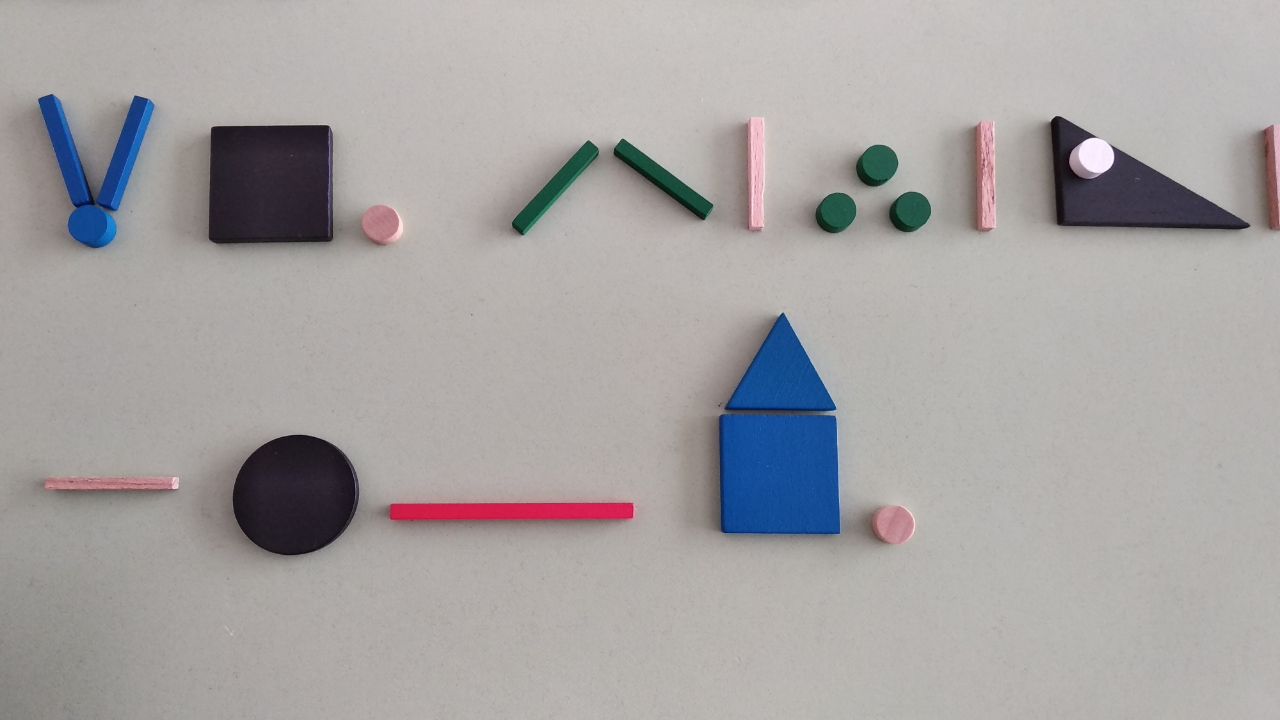 Зайчик всего боялся.
Треснет ветка, зашуршат листья, ворона каркнет
- Бояка сразу бежал домой.
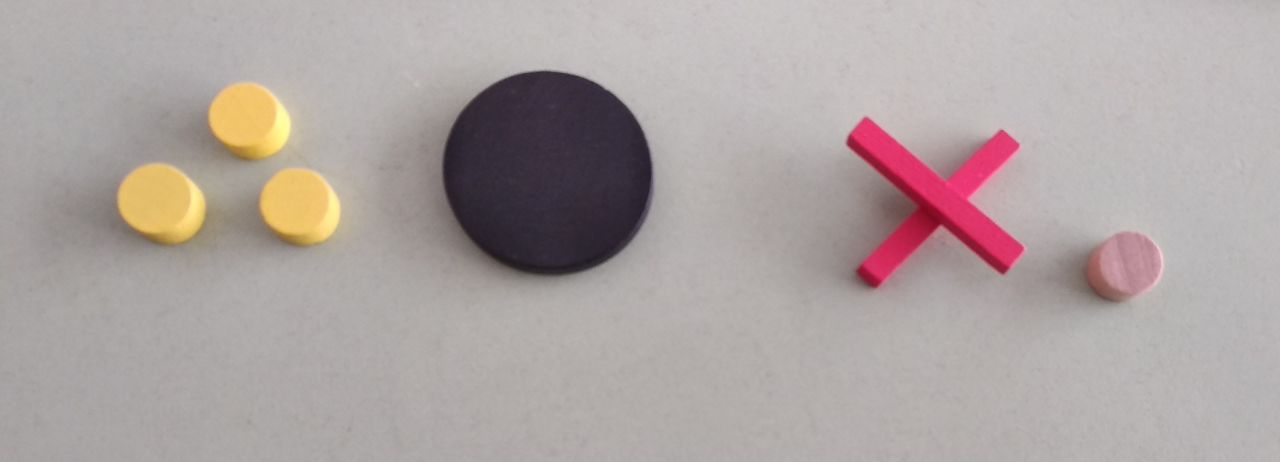 И друзей у Бояки не было.
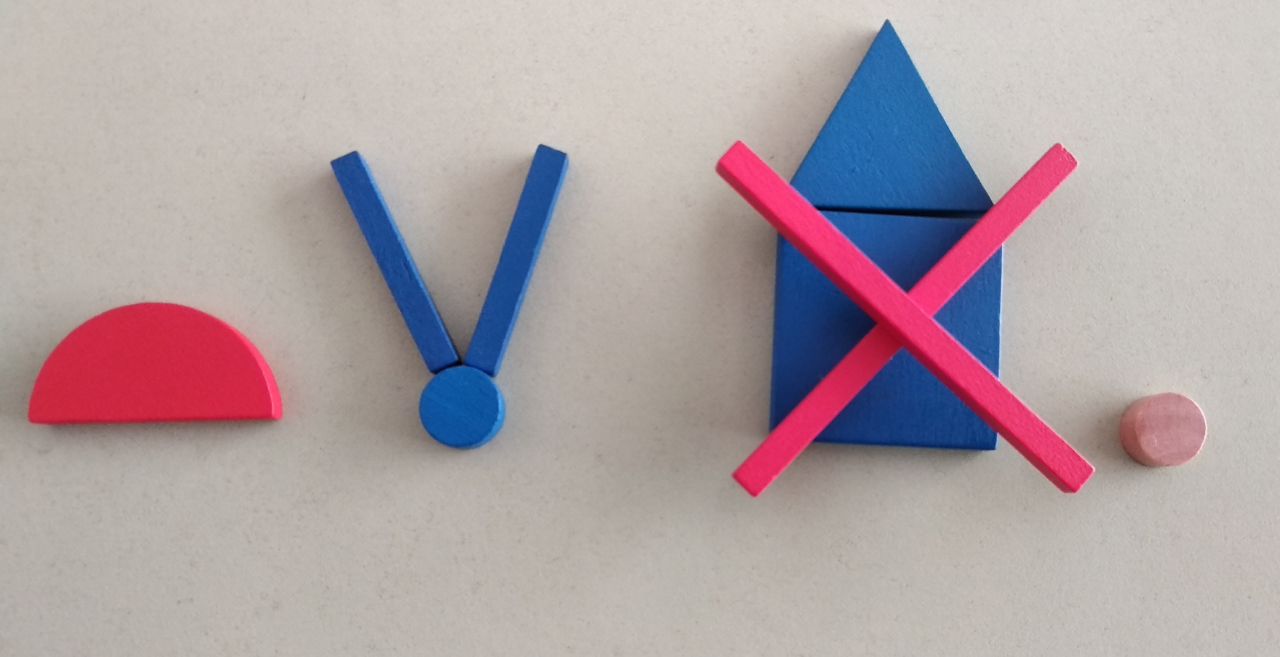 Надоело зайчику так жить.
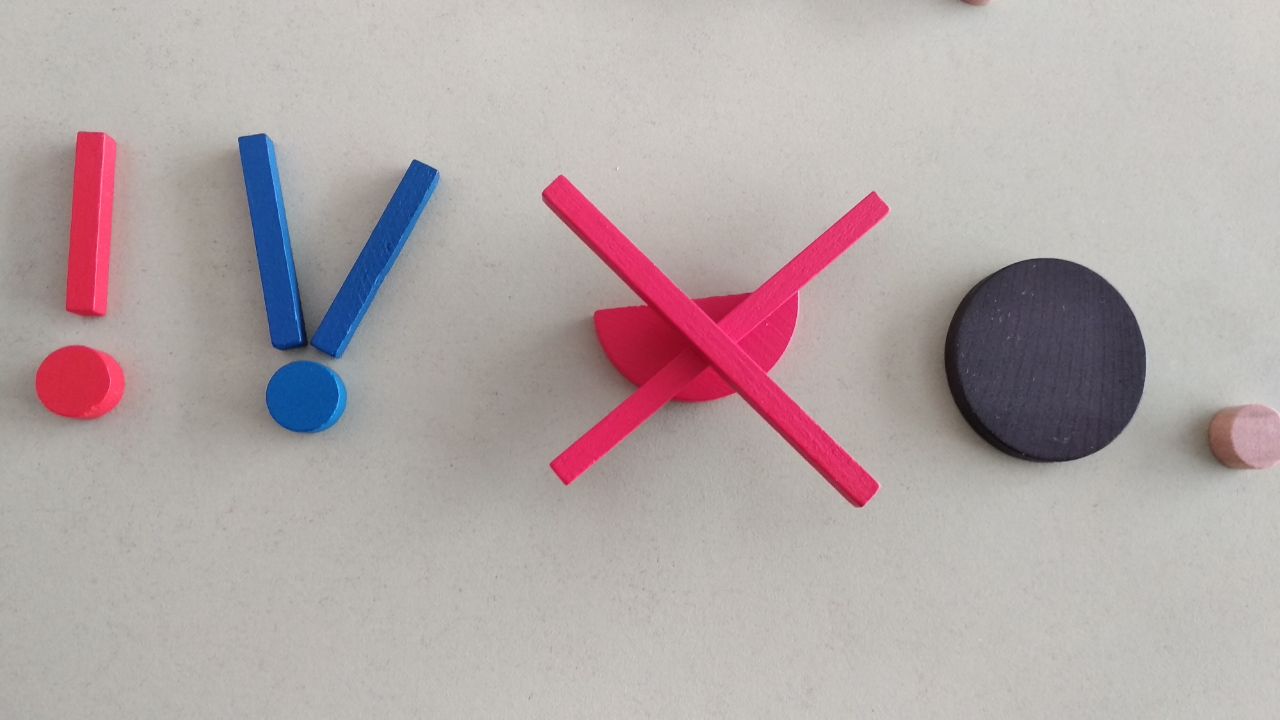 Решил заяц сменить свое имя.
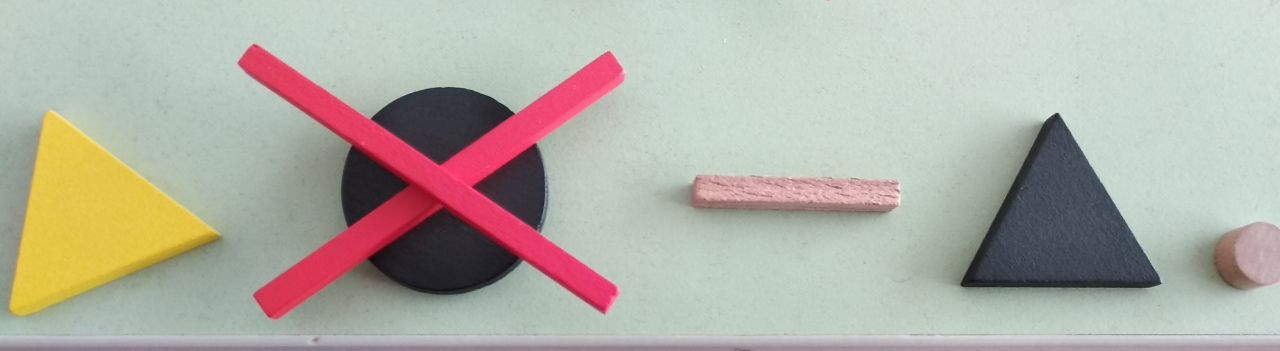 Получилось у него вместо Бояки - Бяка.
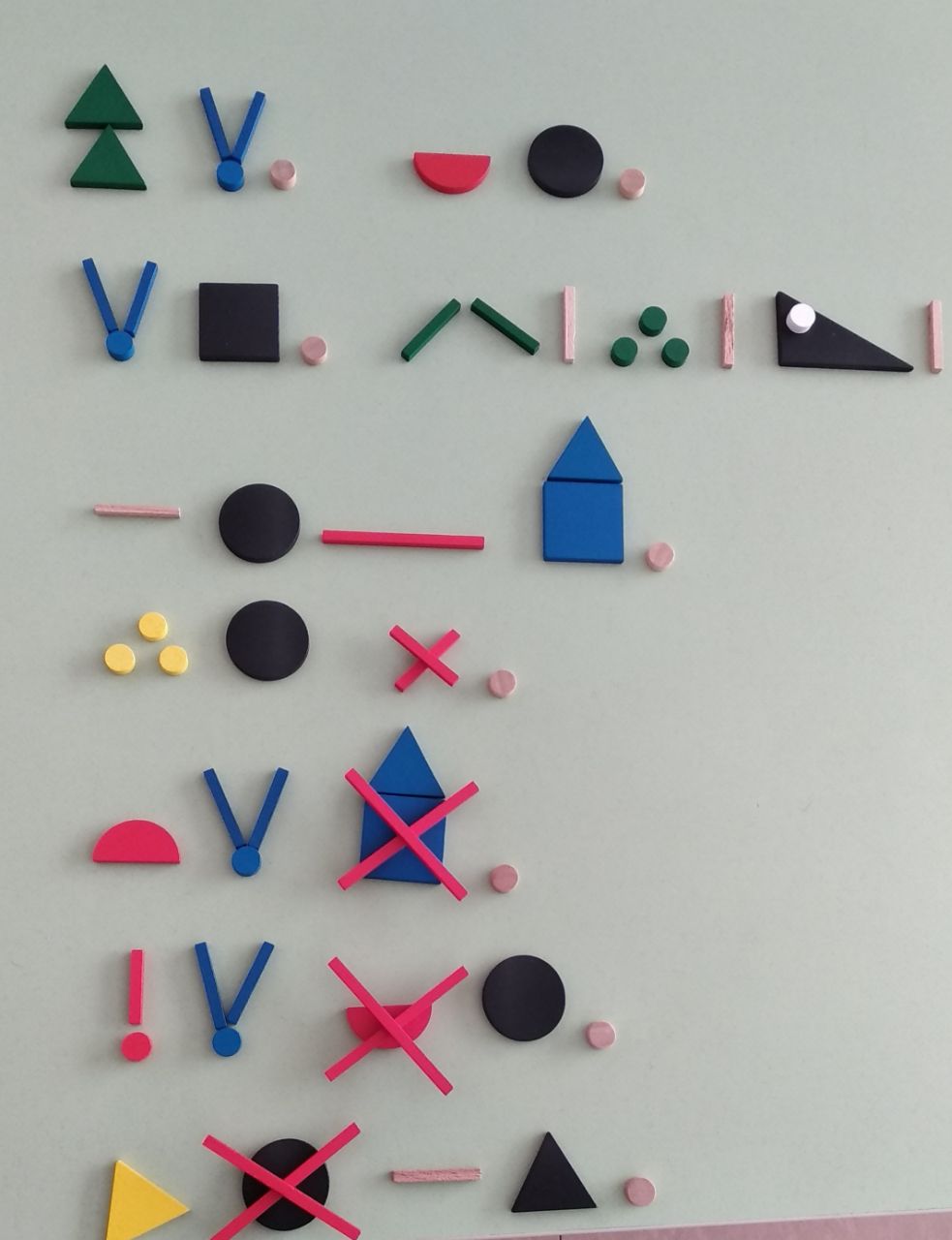 Жил был в лесу заяц. Звали его Бояка.
Зайчик всего боялся. Треснет ветка, зашуршат листья, ворона каркнет

 - Бояка сразу бежал домой.

И друзей у Бояки не было.


Надоело зайчику так жить. 


Решил заяц сменить свое имя.


Получилось у него вместо Бояки - Бяка.
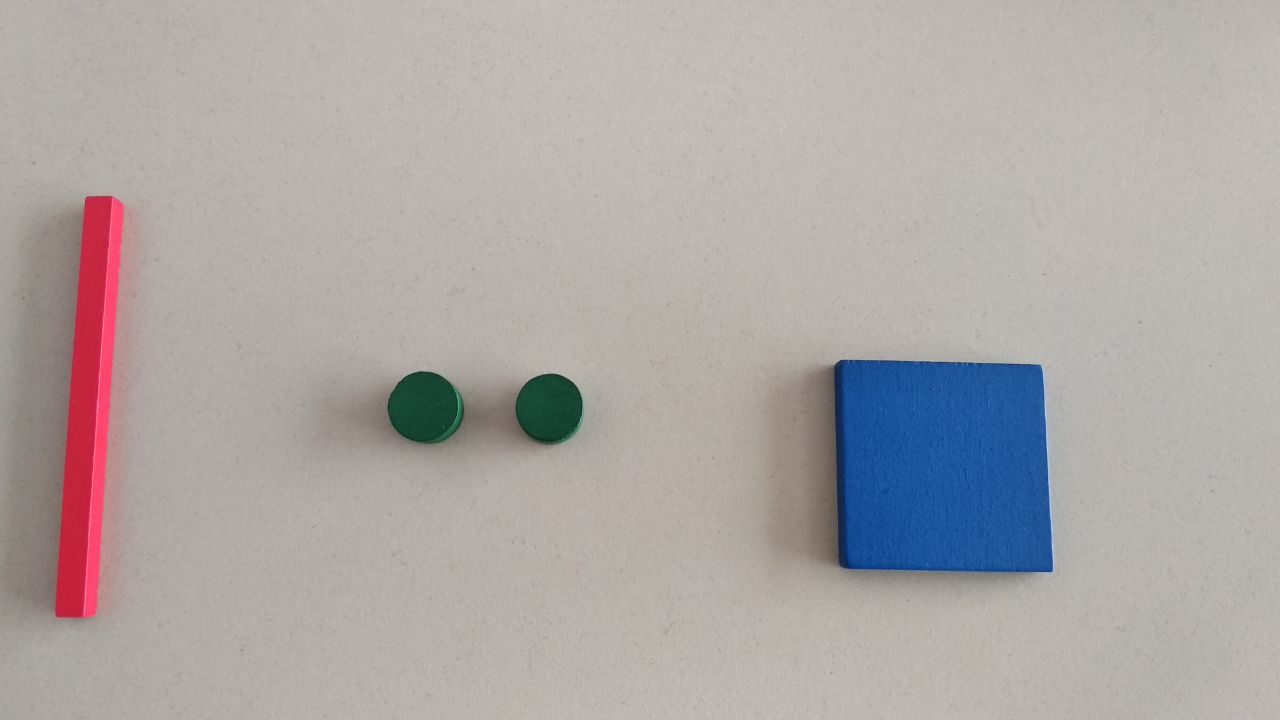 Заучивание отрывка из стихотворения А.Фета «Мама! Глянь-ка из окошка…»
Мама! глянь-ка из окошка
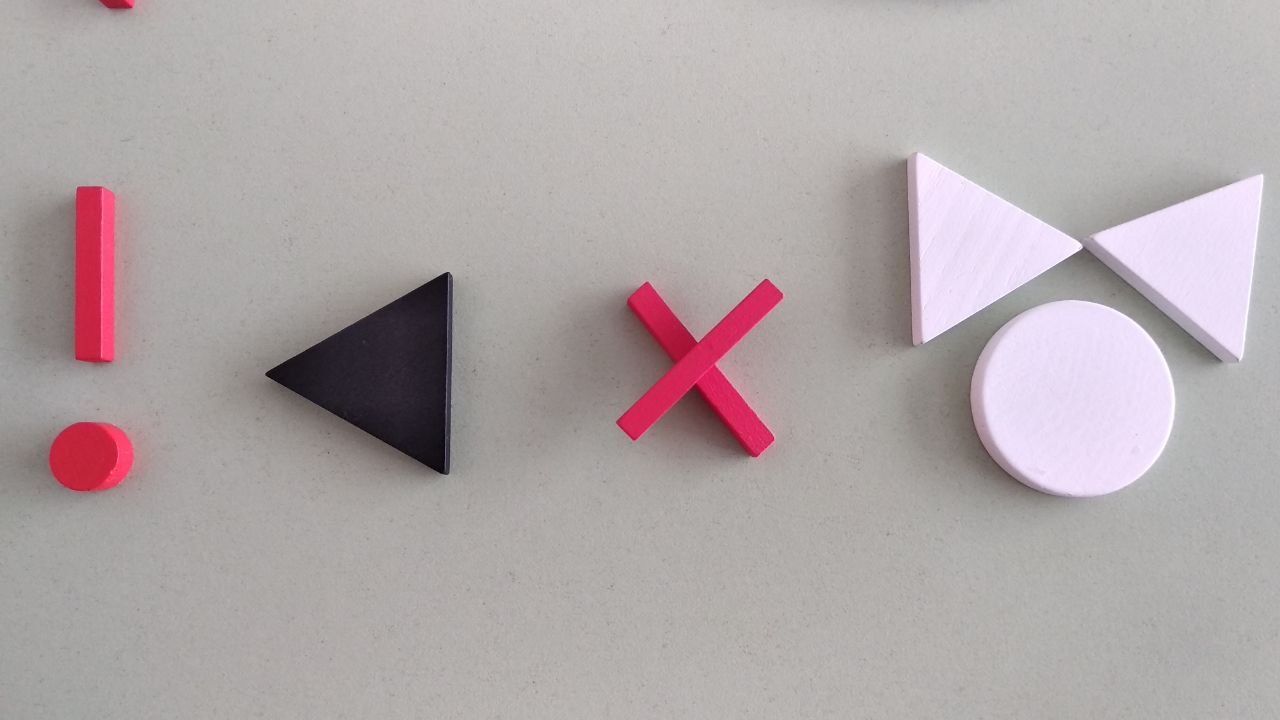 Знать, вчера недаром кошка
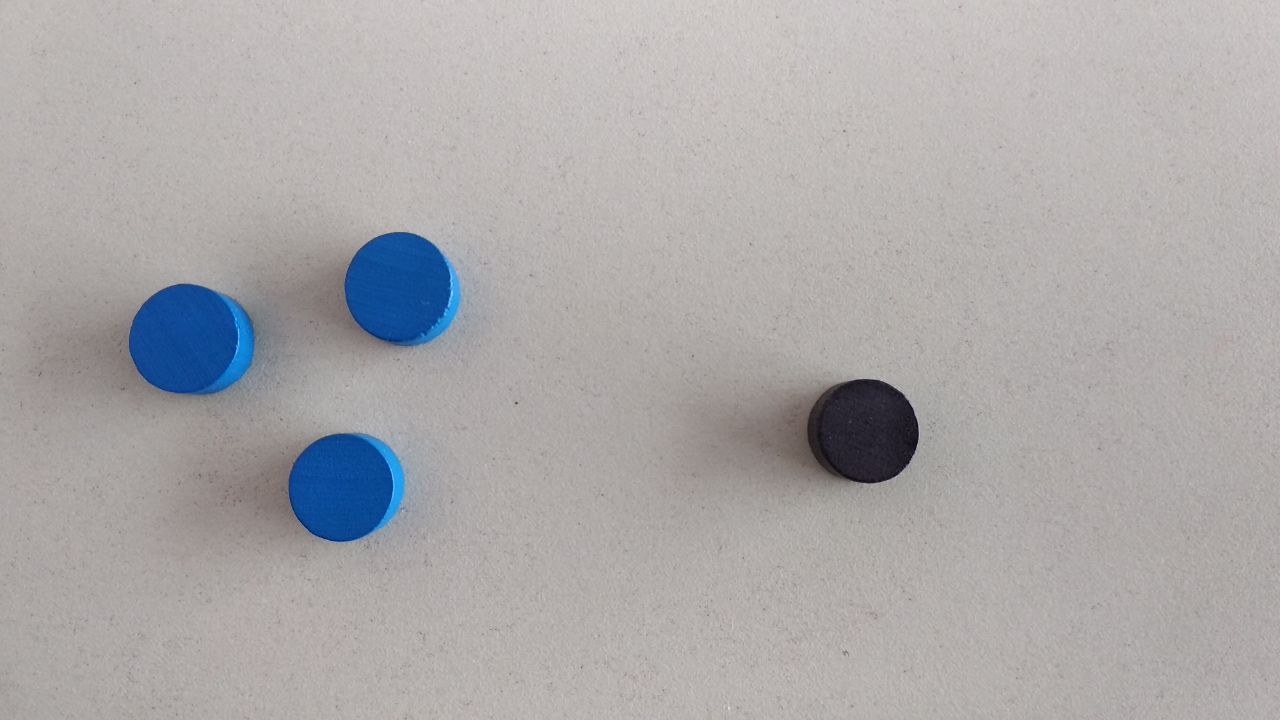 Умывала нос:
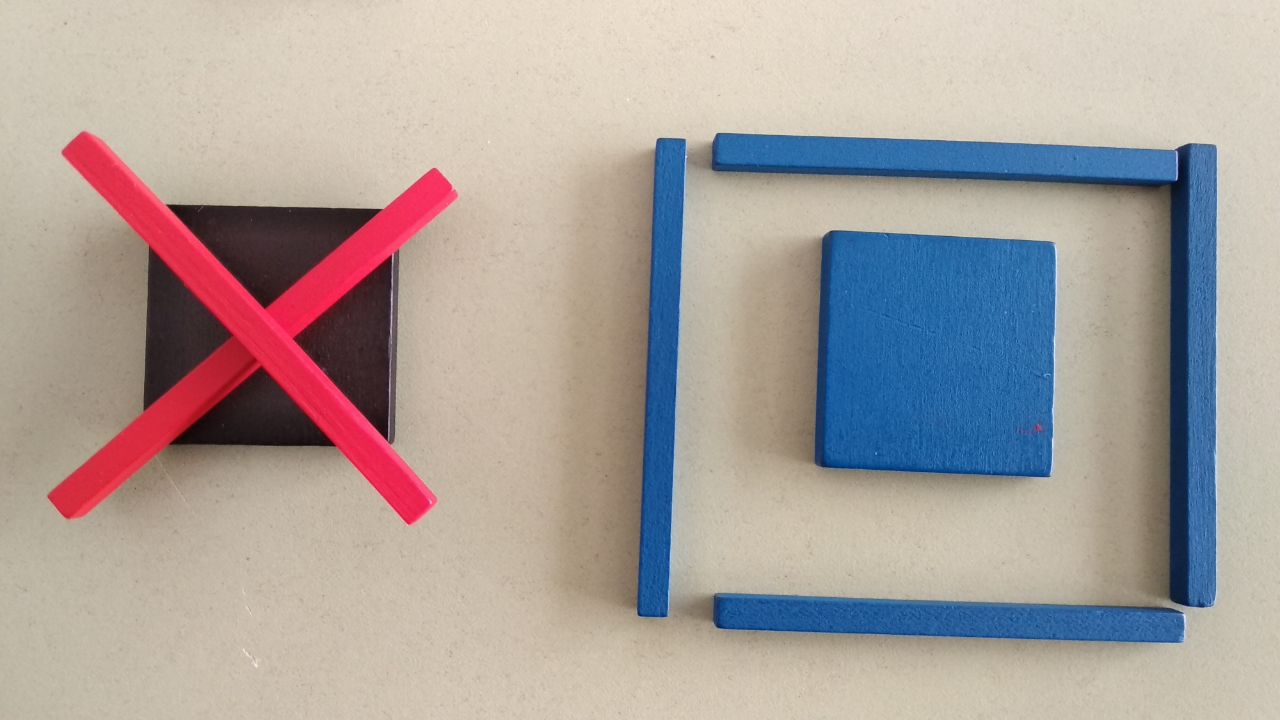 Грязи нет, весь двор одело,
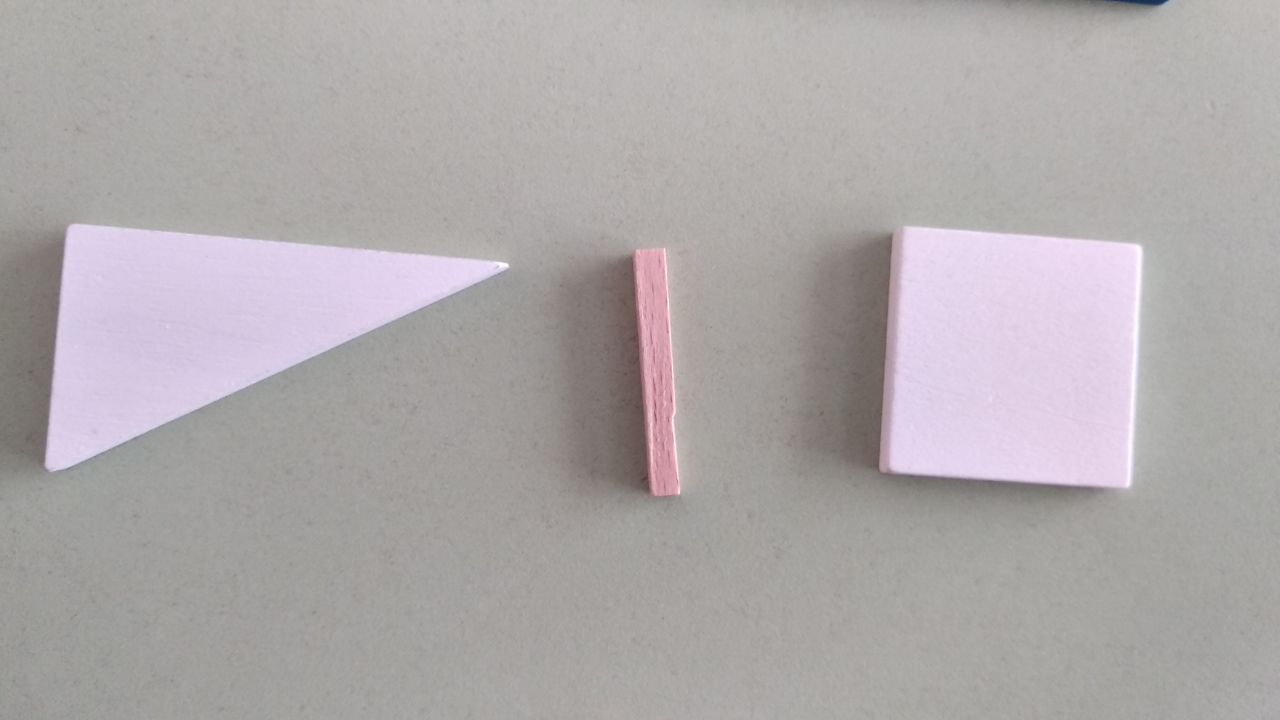 Посветлело, побелело
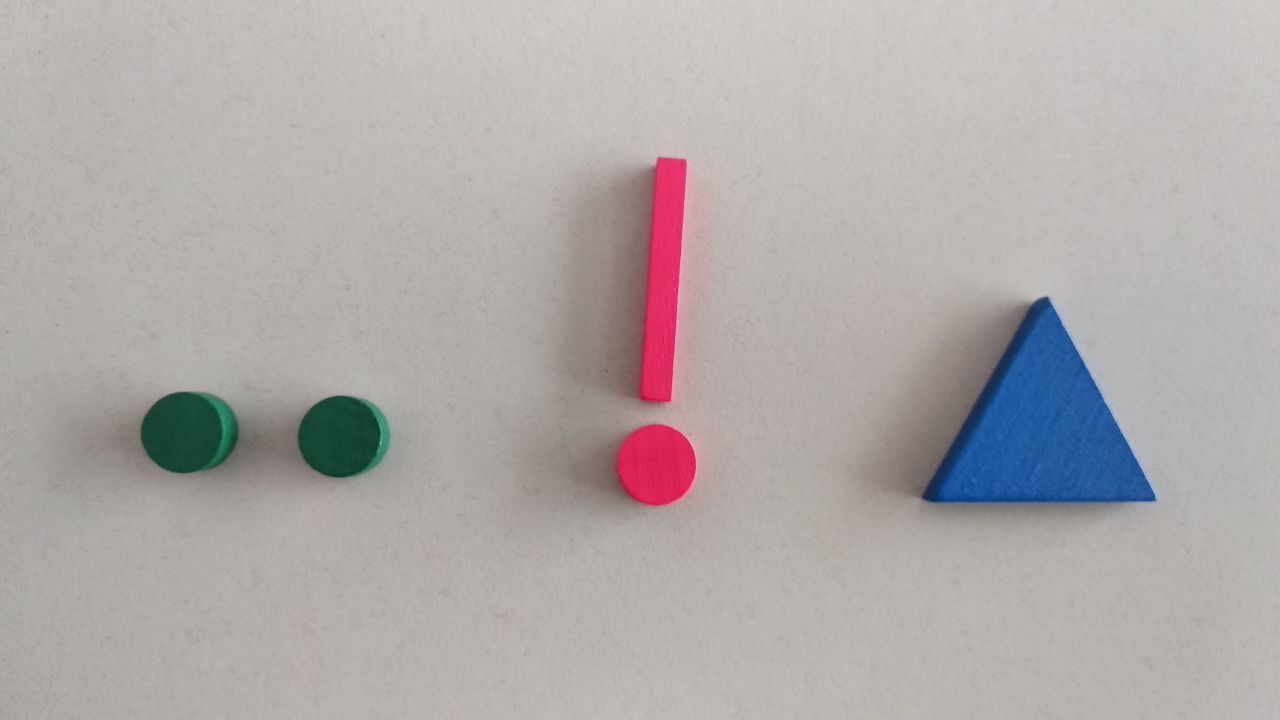 Видно, есть мороз.
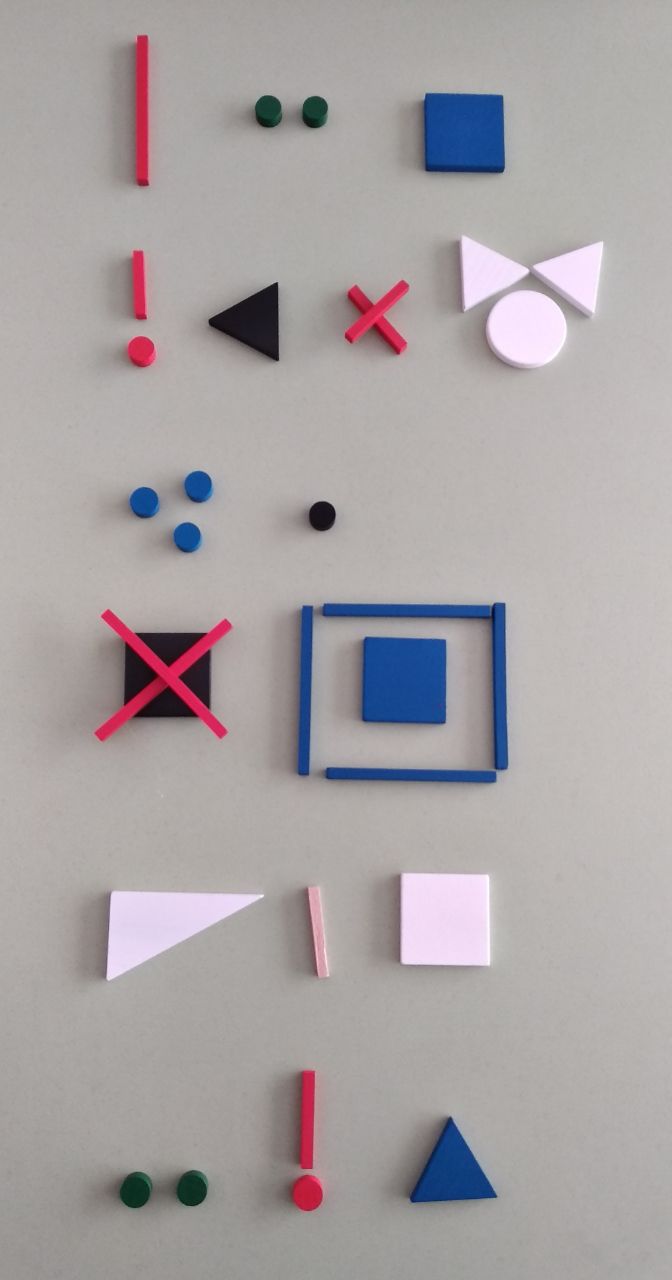 Мама! глянь-ка из окошка —
Знать, вчера недаром кошка
Умывала нос:
Грязи нет, весь двор одело,

Посветлело, побелело —
Видно, есть мороз.
Пересказ отрывка сказки в обработке Дж. Родари «Как осел петь перестал».
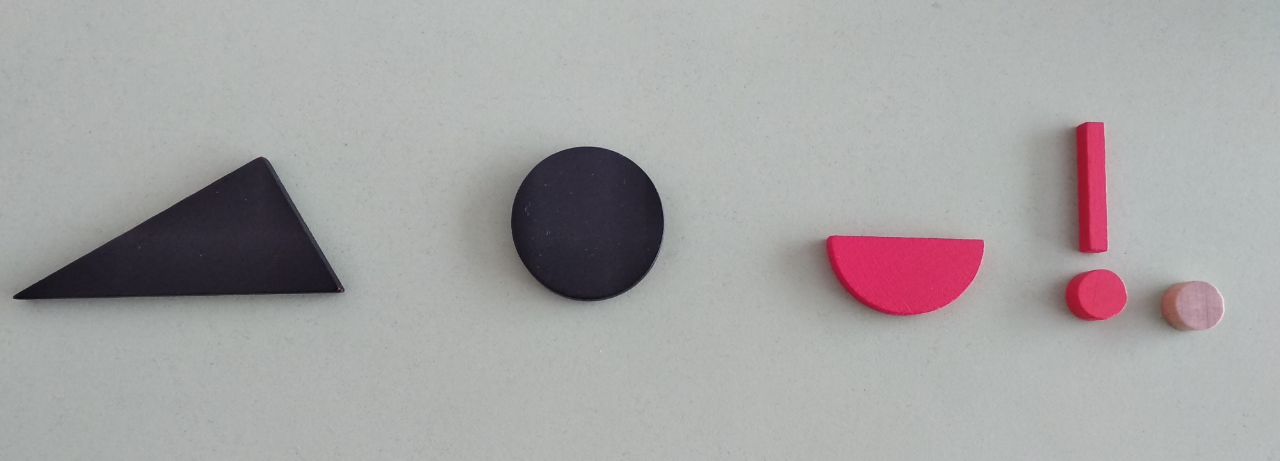 В давние времена осел пел получше тенора.
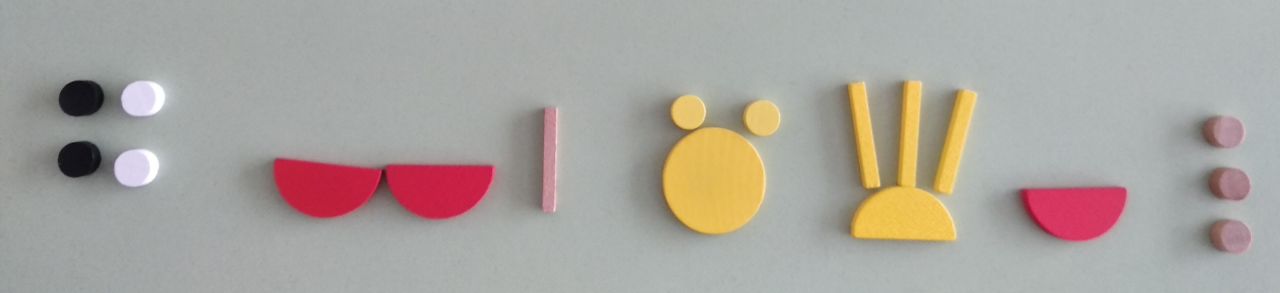 Однажды собрались все звери на совет,
и лев, который был у них царём, спросил:
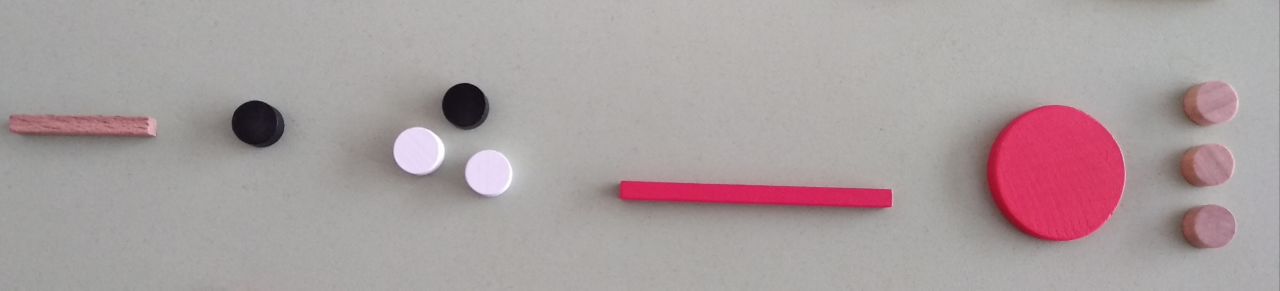 — Кто из вас самый красивый?
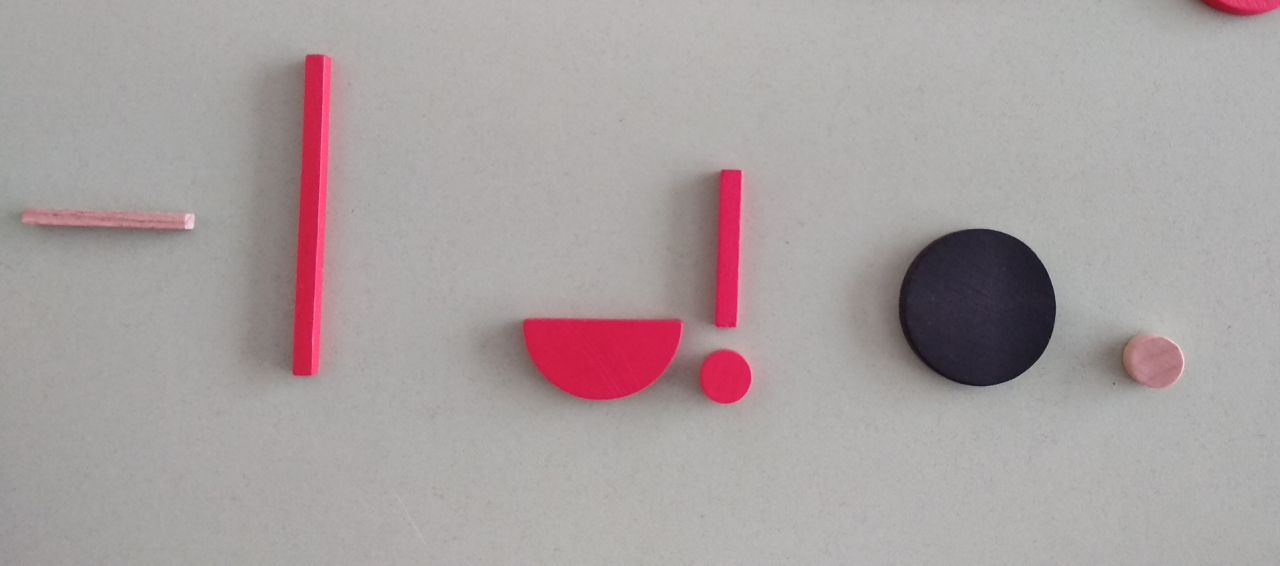 — Я! — сразу же закричал осёл.
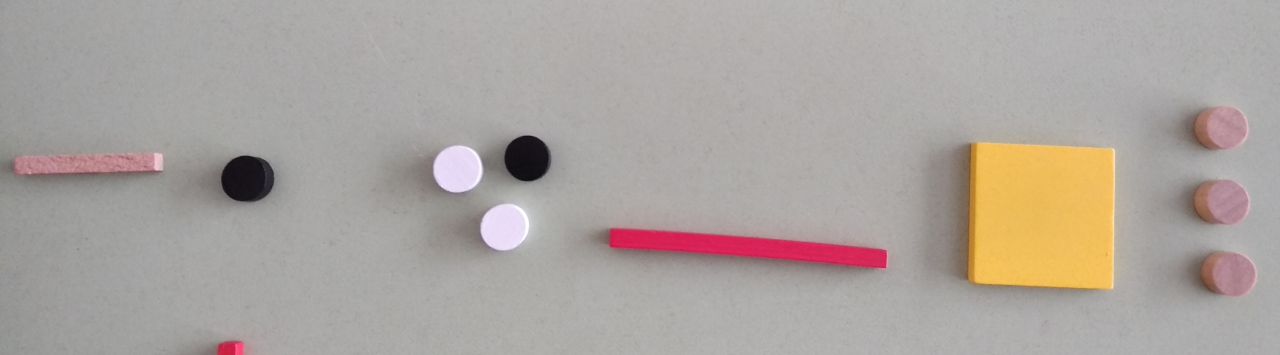 - А кто из вас самый сильный?
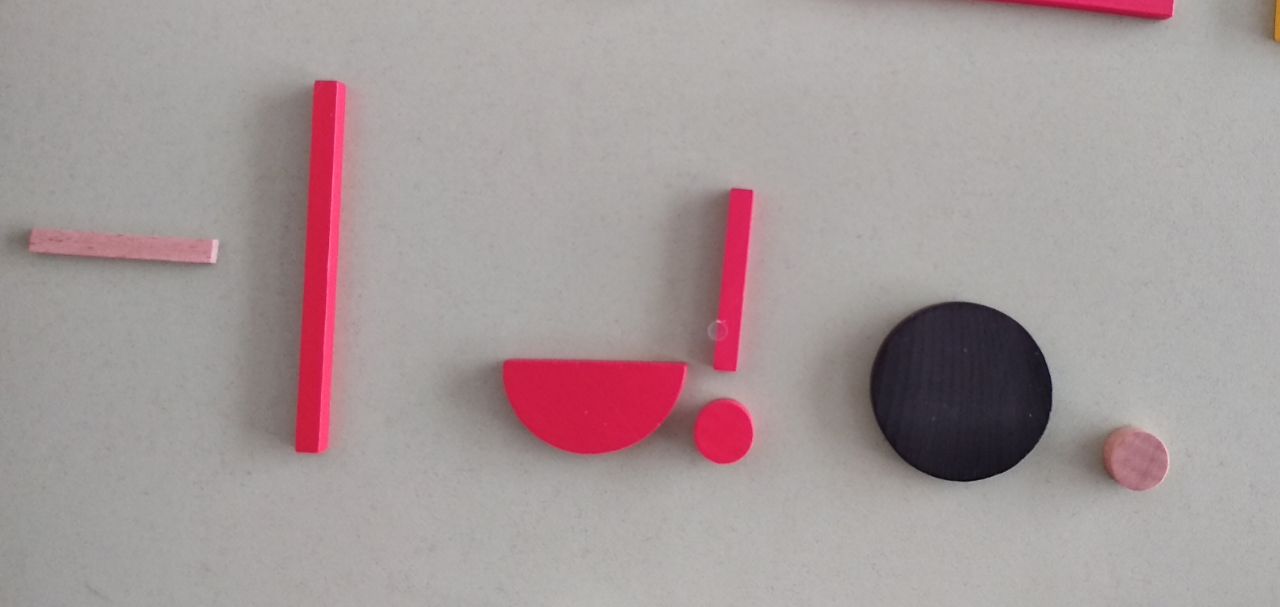 — Я! — закричал осёл.
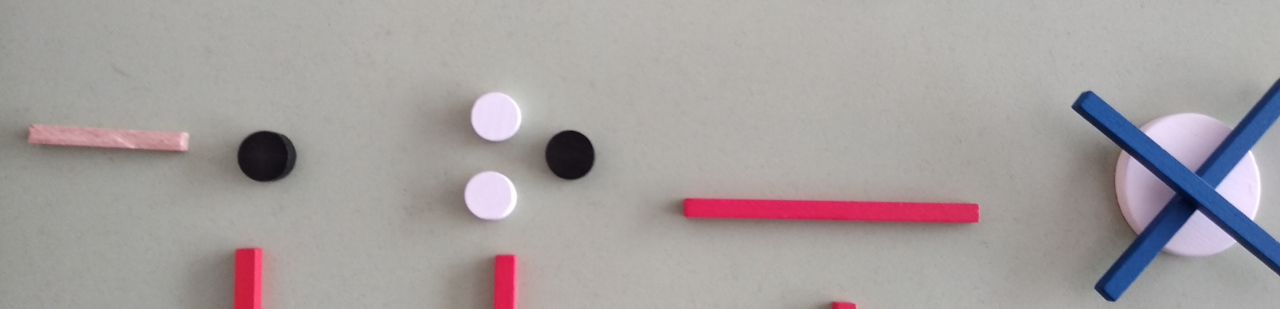 — А кто из вас самый глупый?
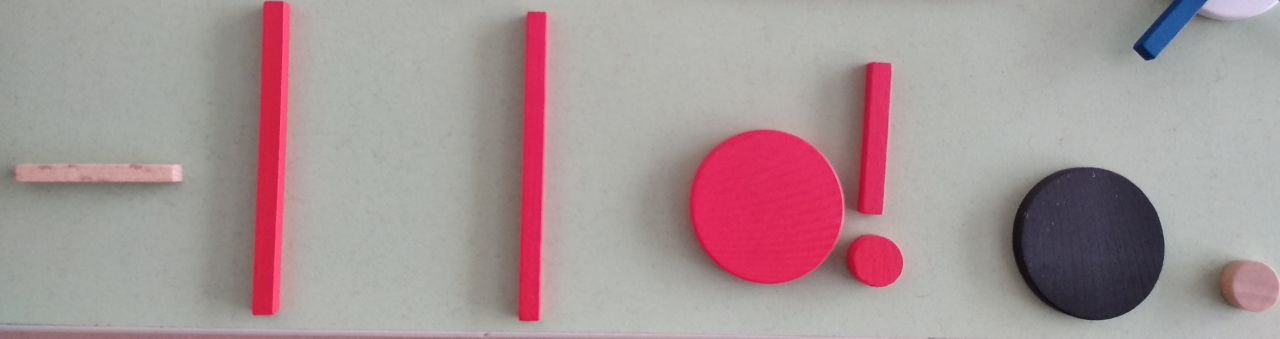 — Я, я! —  заревел осёл.
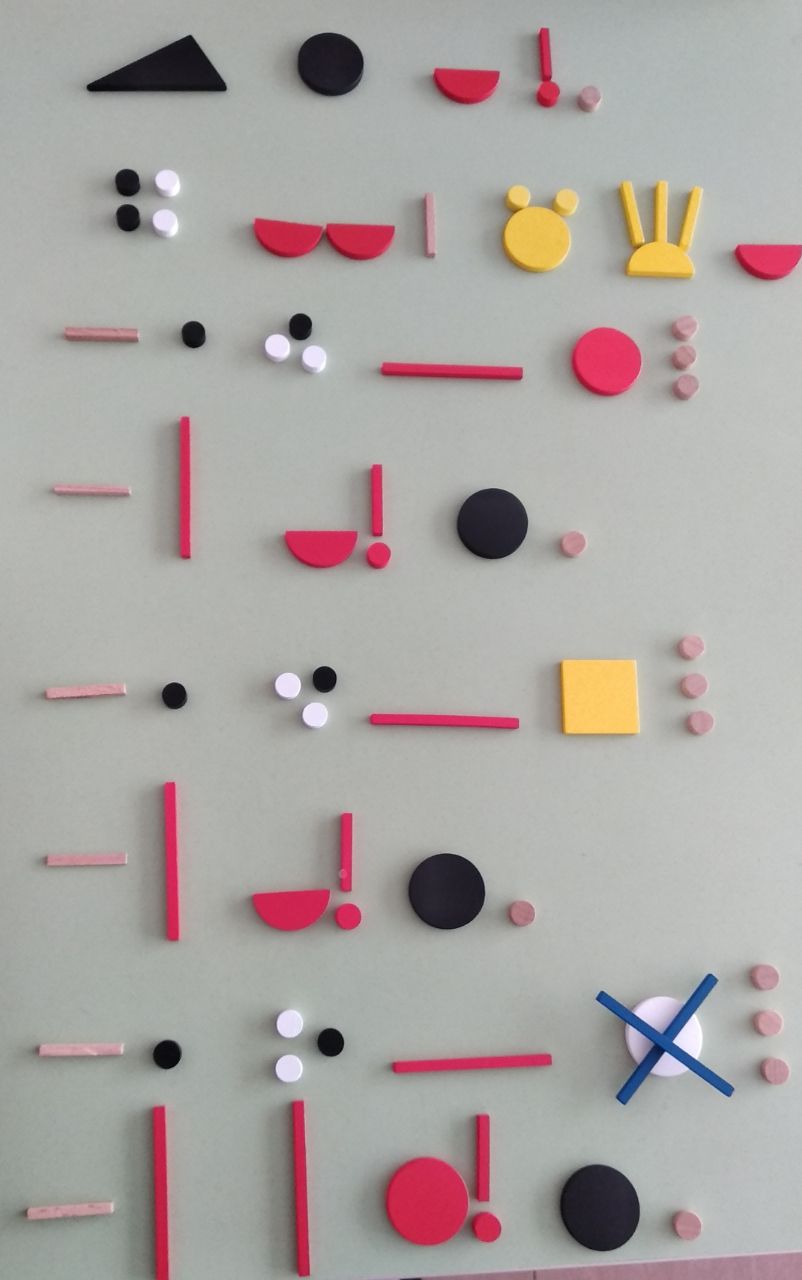 В давние времена осел пел получше тенора.Однажды собрались все звери на совет, и лев, который был у них царём, спросил:
 — Кто из вас самый красивый?

 — Я! — закричал осёл.


 — А кто же самый сильный?

 — Я! — закричал осёл.

 — А кто же здесь самый глупый?

 — Я, я! — заревел осёл.
Спасибо за внимание!